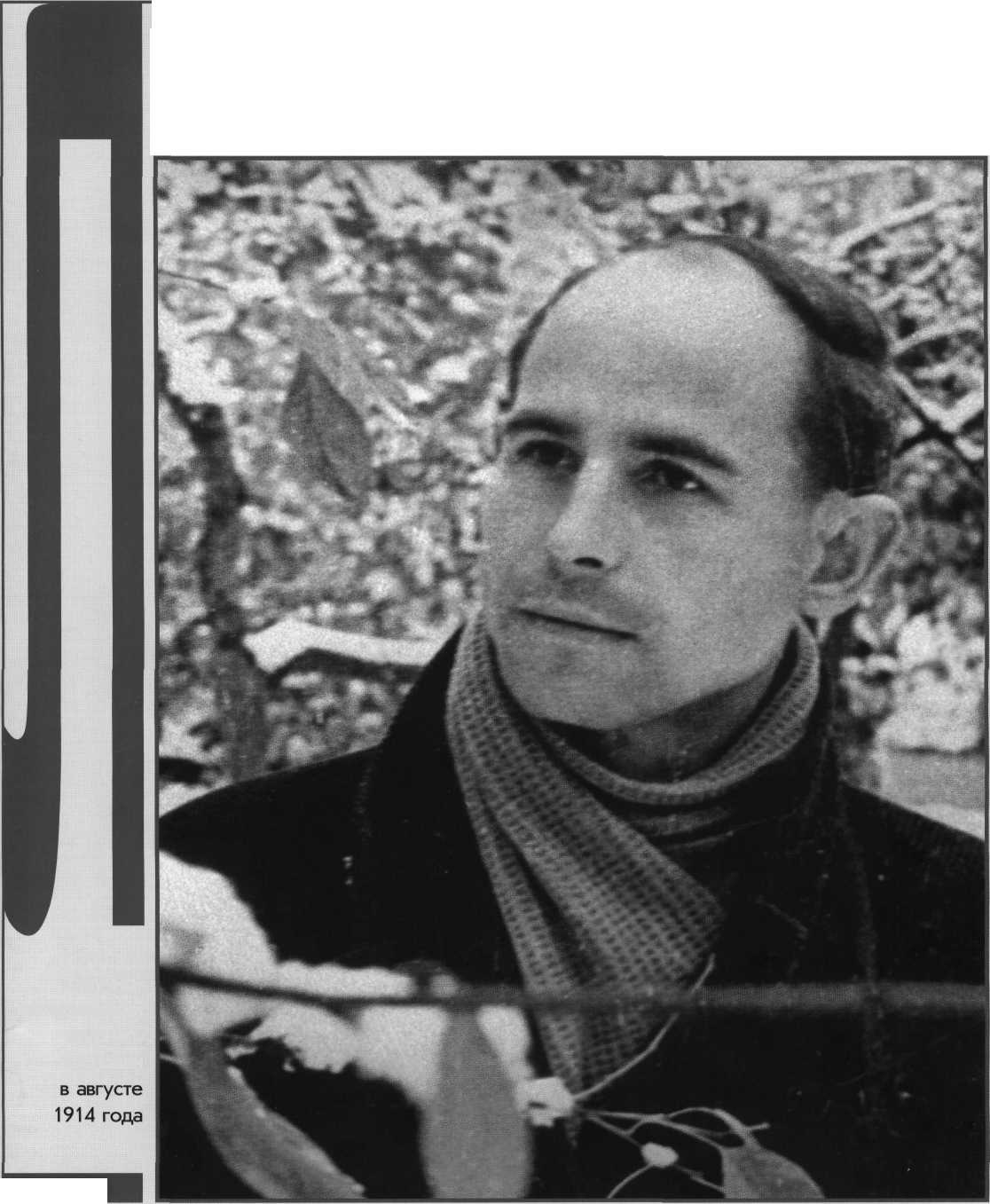 Н. Рубцов
Первый снег
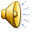 Ах, кто не любит первый снег,
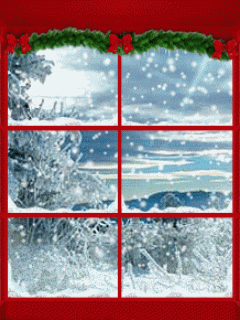 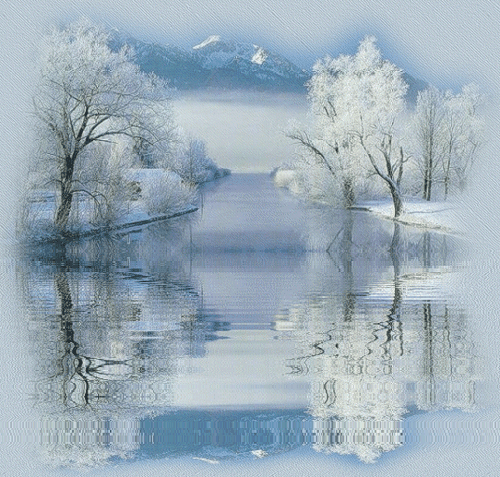 В  замёрзших руслах тихих рек,
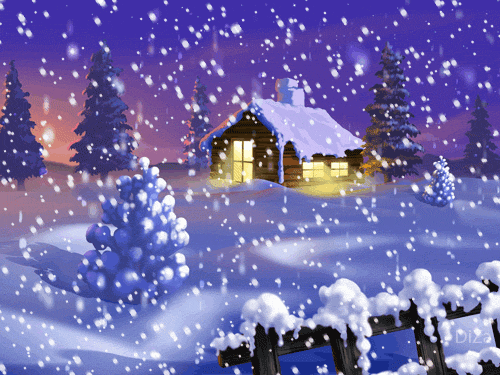 В полях, в селеньях и в бору,
Слегка гудящий на ветру.
В деревне празднуют дожинки, 
И на гармонь летят снежинки.
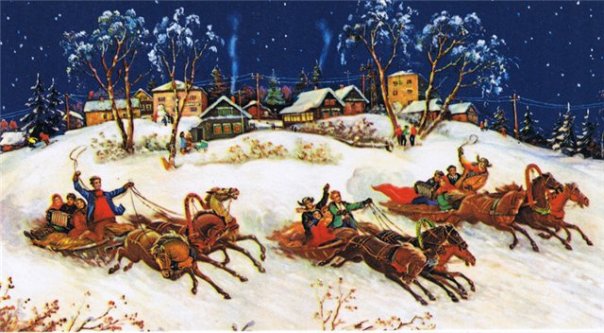 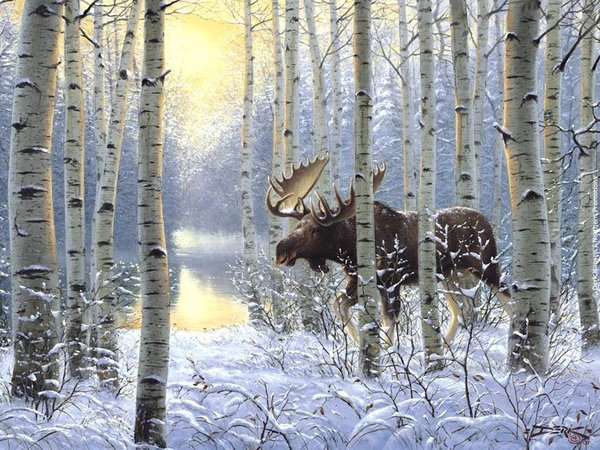 И весь в светящемся снегу, 
Лось замирает на бегу 
На отдалённом берегу.
Зачем ты держишь кнут в ладони? 
Легко в упряжке скачут кони,
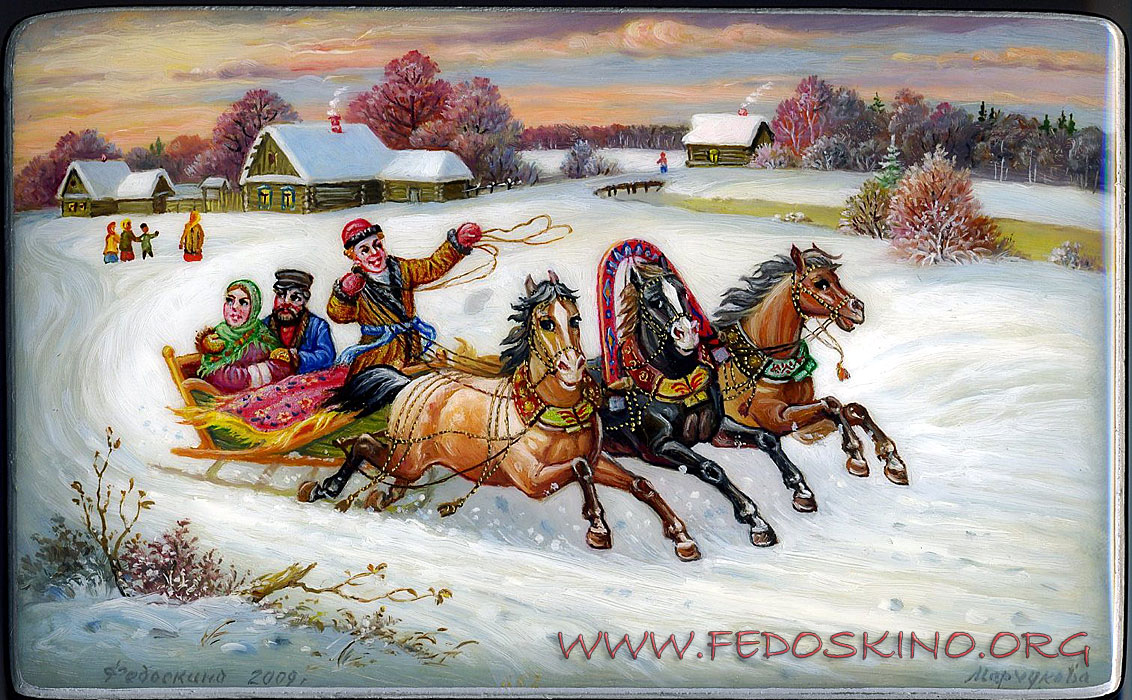 И по дорогам меж полей,   
       Как стаи белых голубей, 
   Взлетает снег из-под саней...
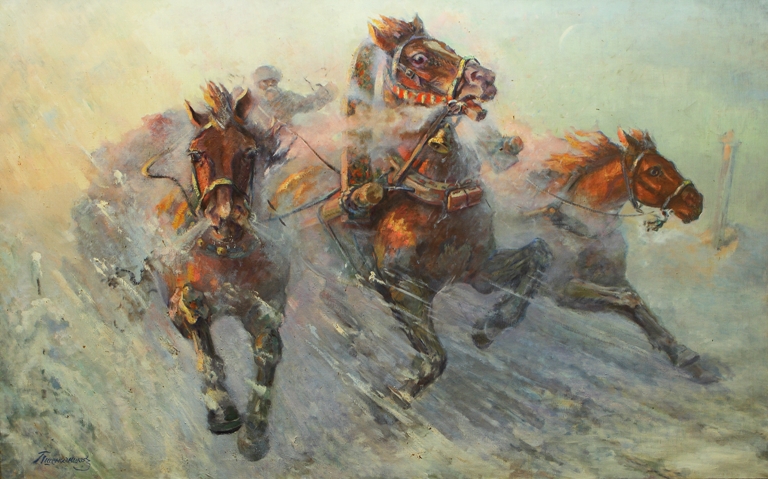 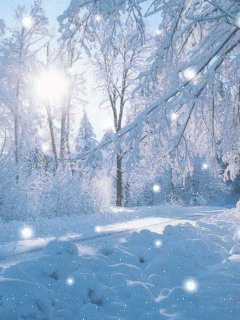 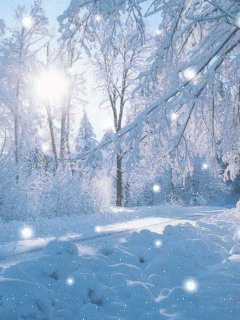 Ах, кто не любит первый снег,
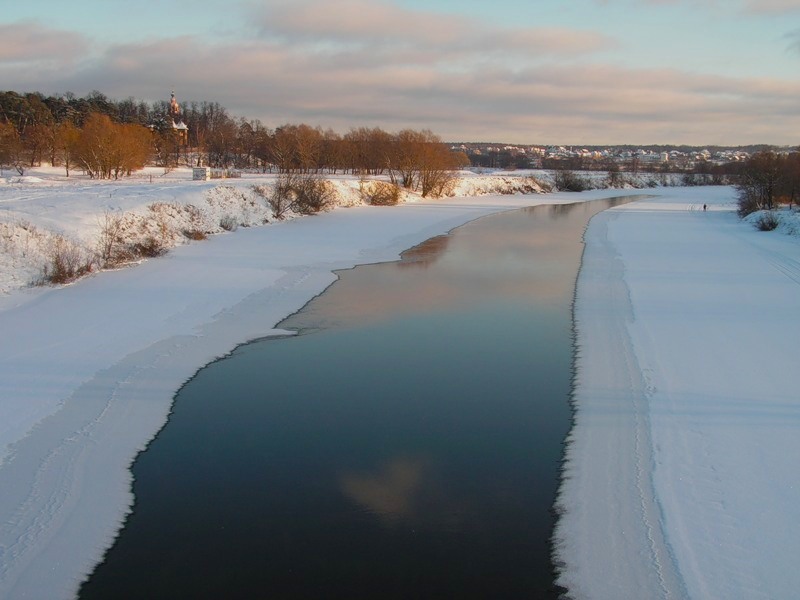 В  замёрзших руслах тихих рек,
В полях, в селеньях и в бору,
Слегка гудящий на ветру.
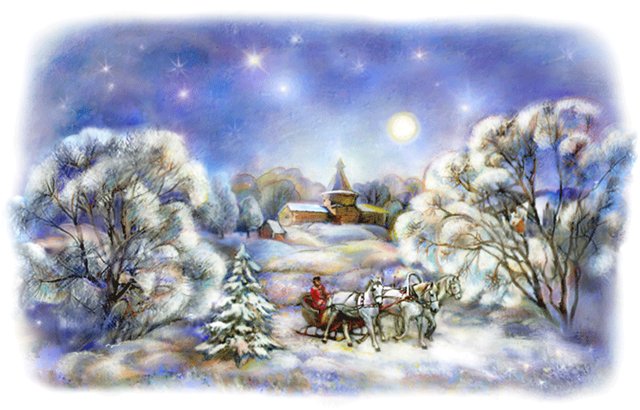